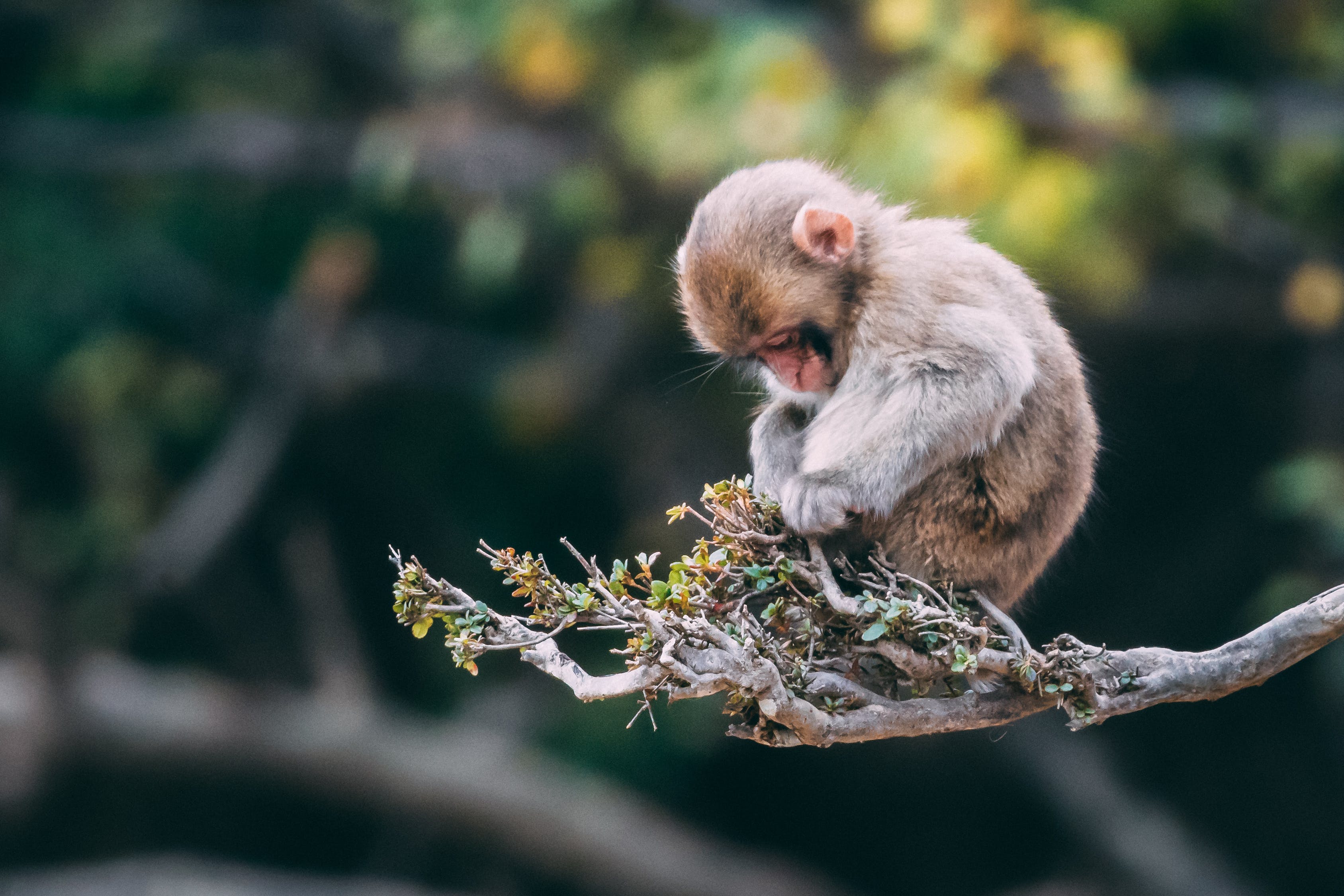 语文精品课件
7  猴王出世
五年级下册 人教版
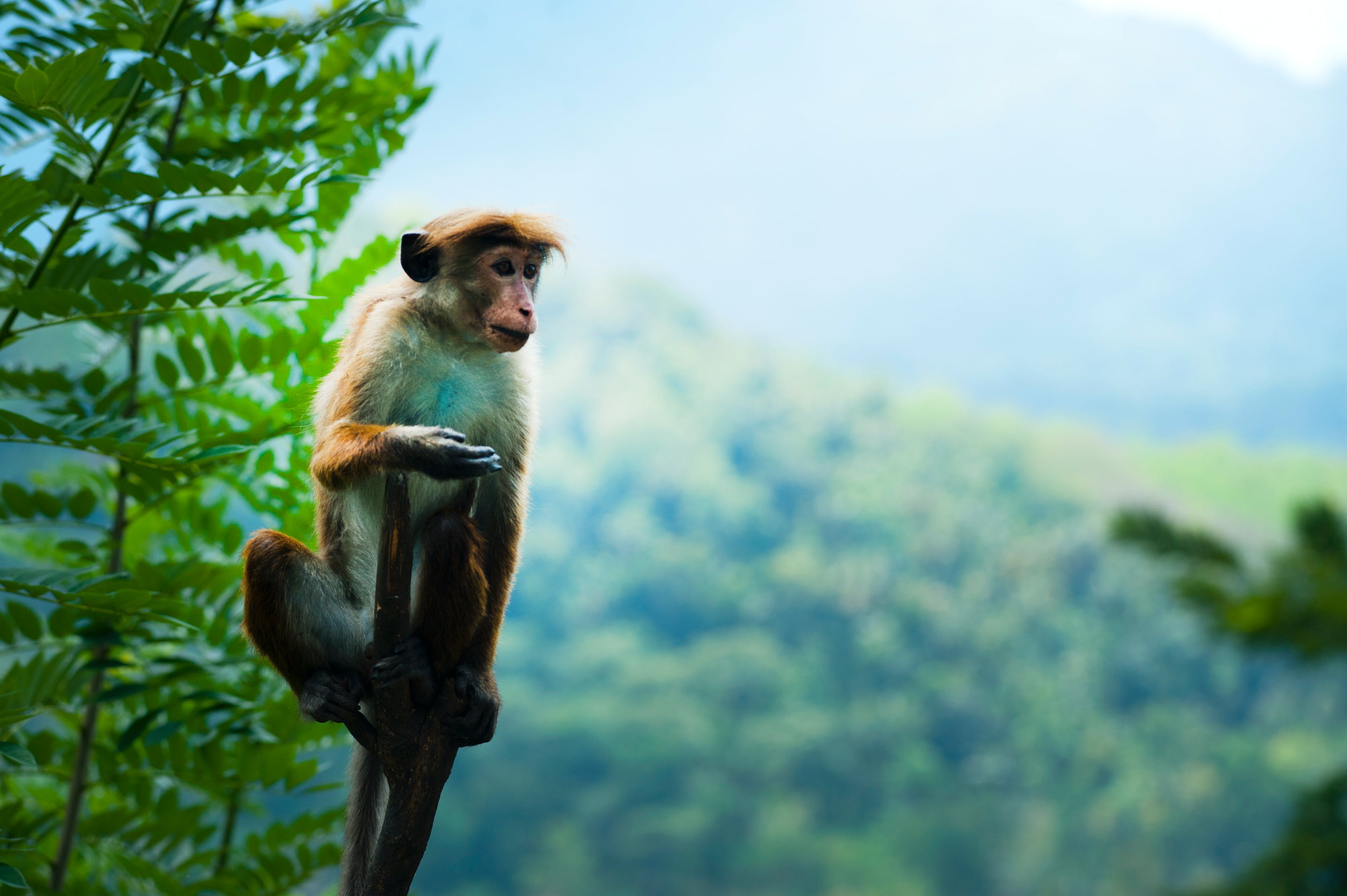 目录
CONTENT
01
02
03
04
05
课前导读
字词揭秘
课文精讲
课堂小结
课堂练习
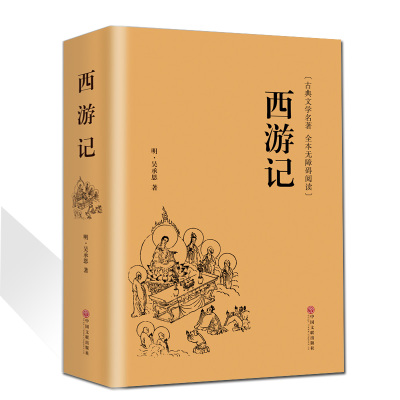 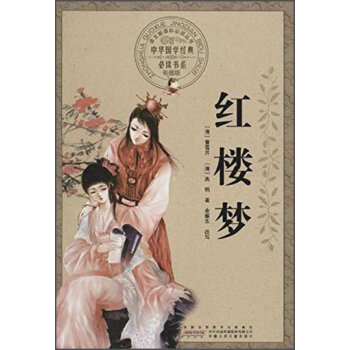 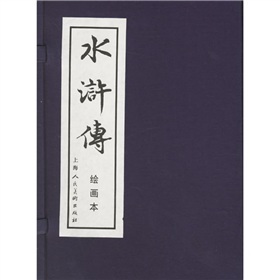 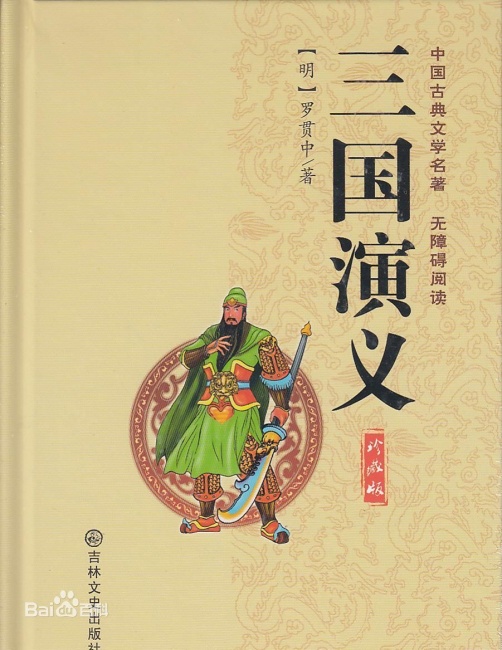 《水浒传》《三国演义》《西游记》《红楼梦》中国古典长篇小说四大名著，是中国文学史中的经典作品，是世界宝贵的文化遗产。
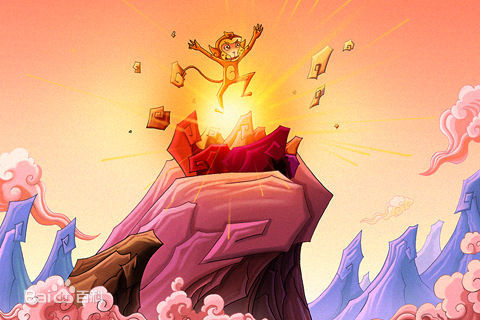 《猴王出世》节选自我国四大名著之一《西游记》第一回。作者明代吴承恩，课文主要讲述了花果山上一块仙石如人一般孕育了一只石猴，这石猴与群猴玩耍时，因敢于第一个跳进水帘洞，被群猴拜为猴王，表现了石猴活泼可爱、敢作敢为、无所畏惧的特点。
你知道孙悟空打哪来？又是怎样成为美猴王的吗？今天我们就学习《猴王出世》，了解石猴变成美猴王的经过。
我会认
míng
qiè
kǎi
qiào
提挈     瞑目   石窍      楷书
náo
juān
ā
liè
镌着  抓耳挠腮      顽劣     列位 呵
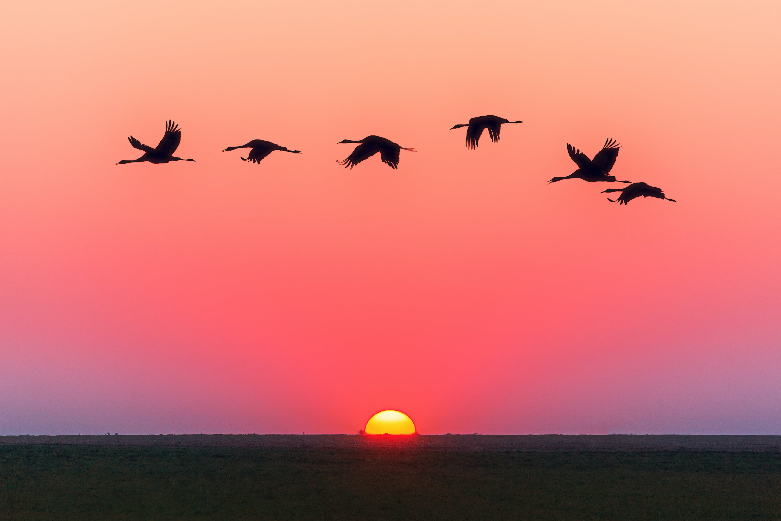 chāo（朝阳）


cháo（朝鲜族）
一轮朝阳喷薄而出。
朝
那些朝鲜族姑娘跳起欢快的舞蹈。
我把自行车弄坏了，受到了妈妈的呵斥。
hē（呵斥）


ā（列位呵）
呵
石猴端坐上面道：“列位呵，你们说过谁能进来就尊谁为王。”
读课文，想一想课文写了什么？
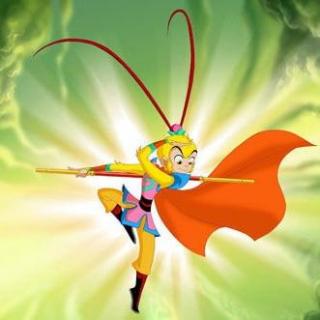 课文写了花果山上一块仙石孕育了一只石猴,这石猴与群猴玩耍时,因敢于第一个跳进水帘洞,被群猴拜为猴王,表现了石猴活泼可爱、机敏、敢作敢为的特点。
课文按事情发展的顺序，可分为三个部分。
1.石猴出世及他的生活情况。
2.石猴带领群猴寻找山涧源头，石猴第一个跳进了水帘洞。
3.写群猴进入水帘洞，拜石猴为王。
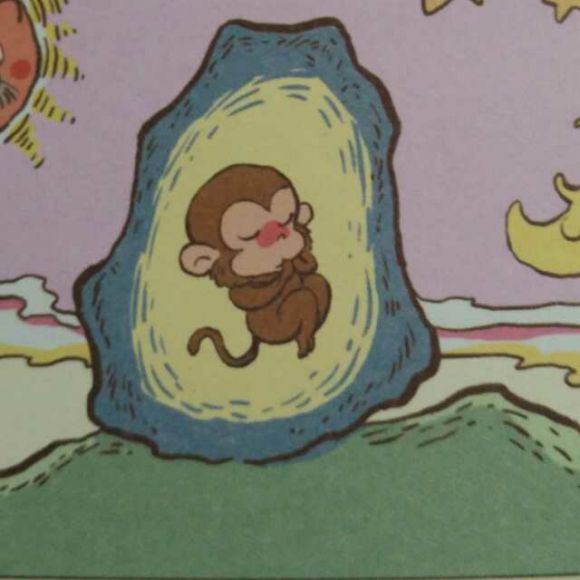 石猴出世
那座山正当顶上，有一块仙石。其石有三丈六尺五寸高，有二丈四尺围圆。四面更无树木遮阴，左右倒有芝兰相衬。盖自开辟以来，每受天真地秀，日精月华，感之既久，遂有灵通之意。内育仙胞，一日迸裂，产一石卵，似圆球样大。因见风，化作一个石猴。
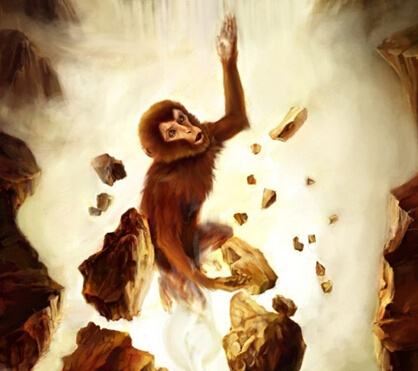 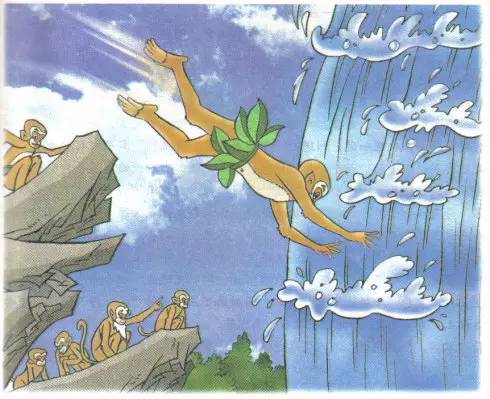 他瞑目蹲身，将身一纵，径跳入瀑布泉中，忽睁睛抬头观看，那里边却无水无波，明明朗朗的一架桥梁。
这一句写石猴入洞的情景，“瞑、蹲、纵、跳”等一系列的动作描写出了石猴的机智、灵巧、敏捷、勇敢的特点。
那些猴有胆大的，都跳进去了;胆小的，一个个伸头缩颈，抓耳挠腮，大声叫喊，缠一会儿，也都进去了。
把群猴和石猴进行对比，突出石猴的勇敢无畏，聪明机灵的特点。
石猴喜不自胜，忽抽身往外便走，复瞑目蹲身，跳出水外，打了两个呵呵道：“大造化！大造化！”众猴把他围住，问道：“里面怎么样？水有多深？”石猴道：“没水！没水！原来是一座铁板桥。桥那边是一座天造地设的家当。”
“大造化”“天造地设的家当”等词，写出了水帘洞是众猴安身的好去处，能遮风避雨。“喜不自胜”“急”“便”等词写出了石猴给众猴找到了一个好去处后，十分激动而又喜悦的心情。
众猴听说，即拱伏无违。一个个序齿排班，朝上礼拜，都称“千岁大王”。自此，石猴高登王位，将“石”字儿隐了，遂称美猴王。
《西游记》是我国古代四大名著之一，她的语言非常优美。从19世纪开始，《西游记》被翻译成日、英、法、德、俄等十几种文字流行于世，深受人们喜爱。希望同学们都能读到原著，切身感受古典的文化，感受经典的魅力。
日精月华
天真地秀
出世
化作石猴
内育仙胞
猴王出世
寻看源流
避暑洗澡
敢作敢为
活泼可爱
探洞
进出无伤
拜他为王
真个好所在
瞑目蹲身
喜不自胜
安身之处
称王
猴性顽劣
力倦神疲
称美猴王
何不拜我
课文主要写了花果山上一块仙石孕育了一只石猴，这石猴与群猴玩耍时，因敢于第一个跳进水帘洞，被群猴拜为猴王，表现了石猴活泼可爱、敢作敢为的特点。
一、给加点字选择正确的读音，打“√”。
√
√
楷书(kǎi　jié)　　　 顽劣(liè　lüè)
镌着(juān　xié)         瞑目(mín　mínɡ)
迸裂(bìnɡ　bènɡ)      挠腮(náo　ráo)
．
．
√
√
．
．
√
√
．
．
二、把下列词语补充完整，并选词填空。
喜不(　 　)(　　) 　       (　　)耳(　　)腮
天(　　)地(　　)            (　　)男(　　)女
(　　)头(　　)颈            (　　)弟(　　)兄
1．这道数学题他怎么也解不出来，急得他______________，像热锅上的蚂蚁一样。
2．同学们听到这个获胜的消息都______________________。
抓　      挠
自　   胜
造　      设
拖　     挈
唤　      呼
伸　    缩
抓耳挠腮
喜不自胜
三、判断。对的打“√”，错的打“×”。
1．《西游记》是我国四大古典名著之一，作者是罗贯中。  (　　)
2．石猴是由傲来国花果山上的一块仙石孕育出来的。 (　　)
3．“一个个序齿排班”中“序齿”的意思是牙齿的多少。 (　　)
4．孙悟空是集猴、神、人三者为一体的神话中的人物形象。 (　　)
×
√
×
√
四、读短文，回答问题。
他瞑目蹲身，将身一纵，径跳入瀑布泉中，忽睁睛抬头观看，那里边却无水无波，明明朗朗的一架桥梁。
1.这句话是对石猴的________描写。
2.写石猴的动作的词有__________、__________、__________、__________、_________  等，表现了石猴_______________的性格特点。
动作
纵
蹲
瞑
跳
睁
勇敢无畏
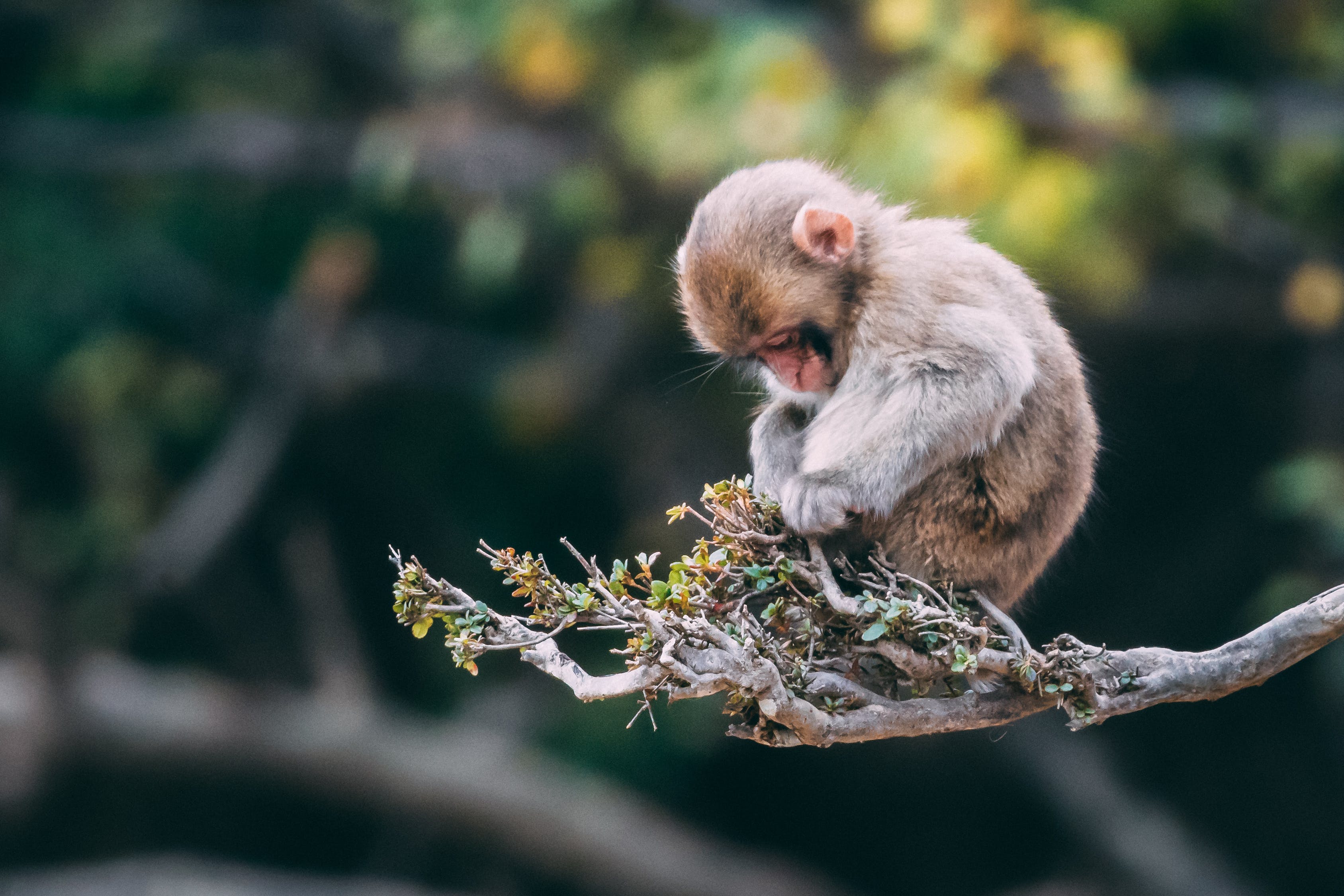 语文精品课件
7  猴王出世
五年级下册 人教版